A mass spectrometer in the operating room
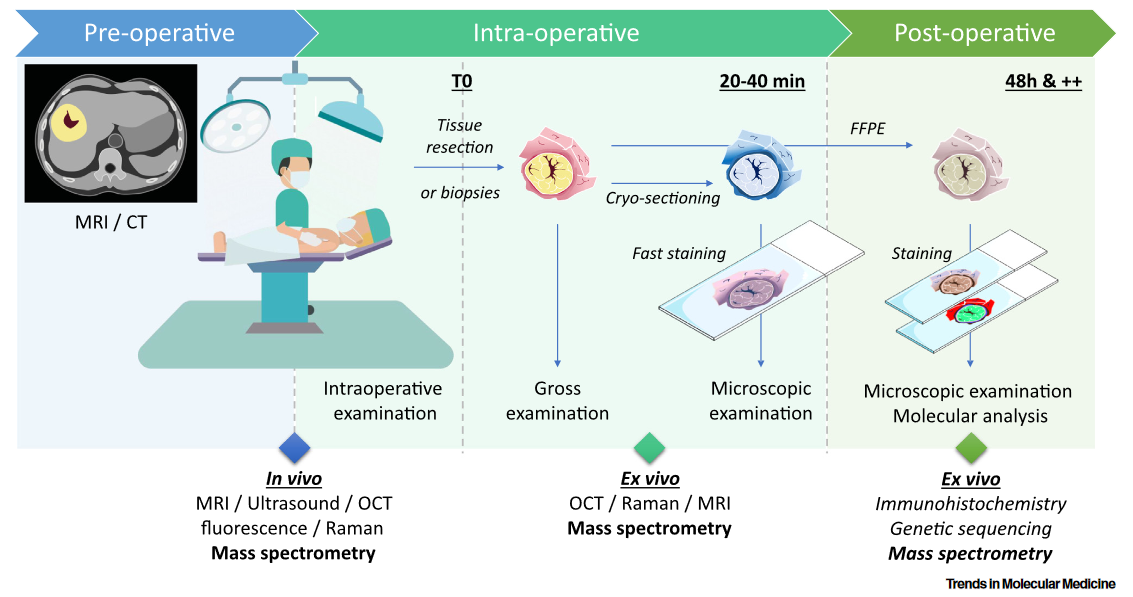 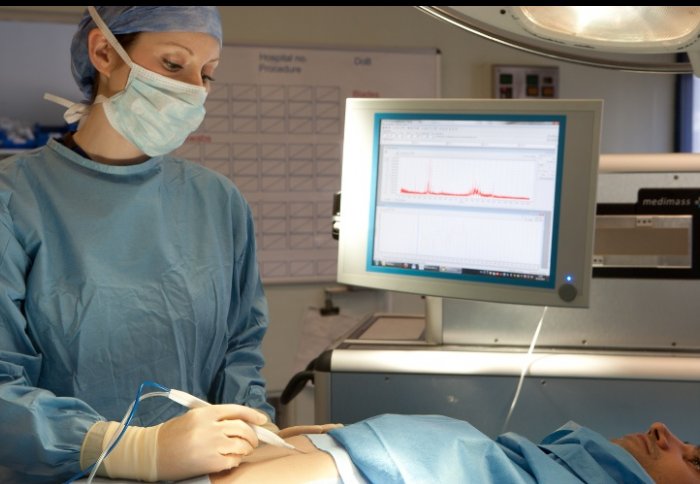 Ambient ionization MS : Minimal sample preparation
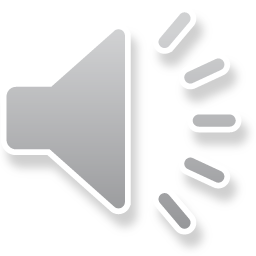 1
Ogrinc, N. et al. Trends in Molecular Medicine (2021), 27(6), 602-615.
A mass spectrometer in the operating room
SpiderMass
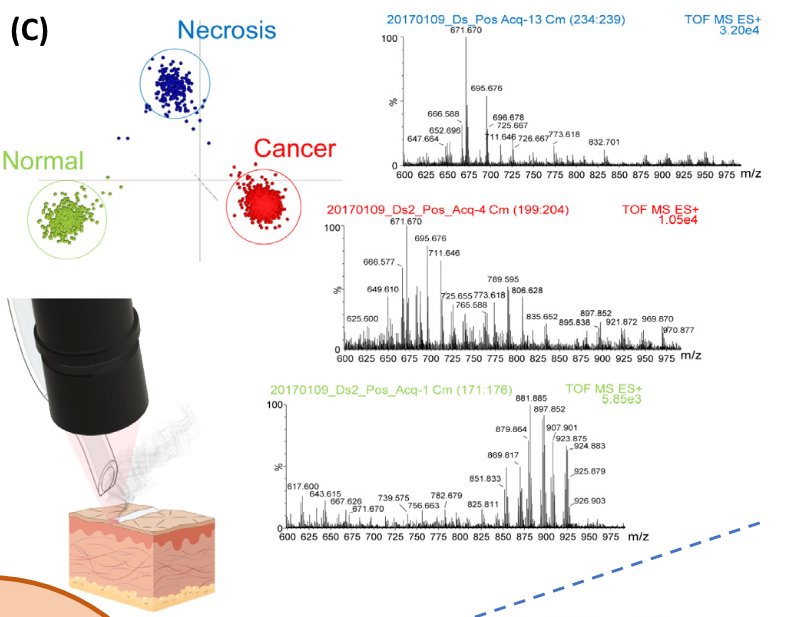 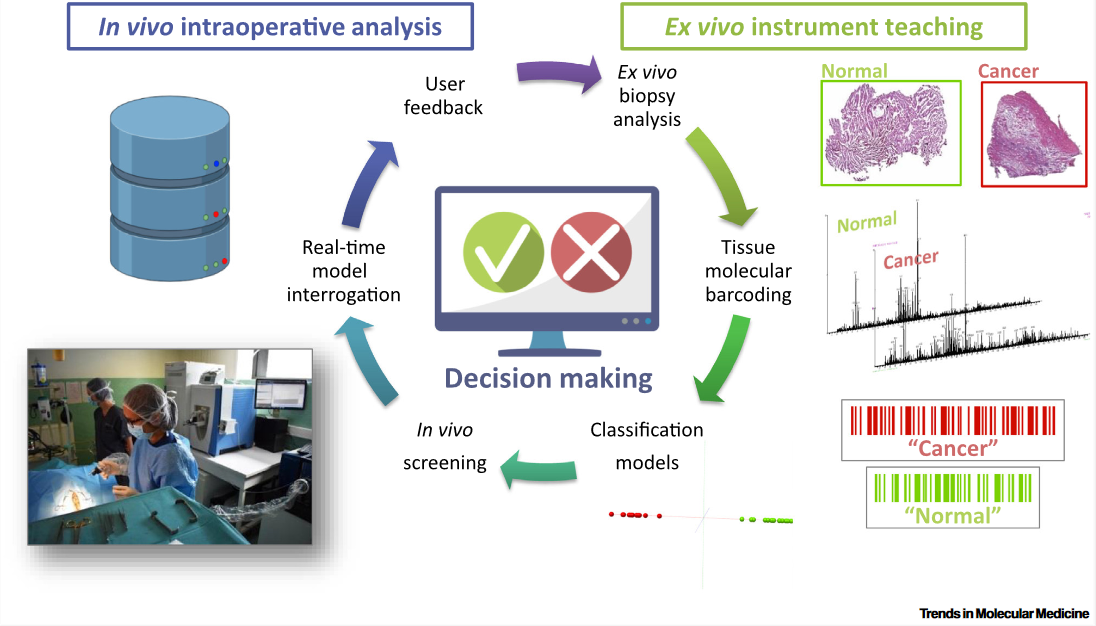 PRISM Laboratory (Prof. Isabelle Fournier - France)
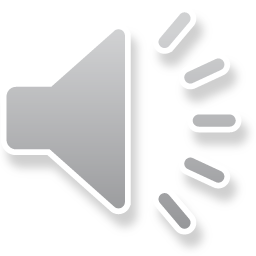 2
Ogrinc, N. et al. Trends in Molecular Medicine (2021), 27(6), 602-615.
A mass spectrometer in the operating room
In vivo analysis using laser ablation with minimal damages : Use of WALDI (Water-assisted laser desorption/ionization)
Laser tuned to excite O-H stretching of water

Small m/z range : Analysis of lipids and metabolites
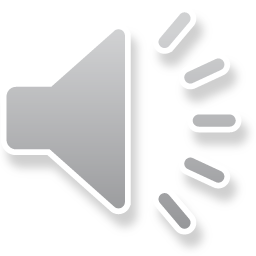 Fatou, B. et al. Scientific Reports (2016), 6, 25919


Ogrinc, N. et al. Nature Protocols (2019), 14, 3162-3182.
3
A mass spectrometer in the operating room
Proof of concept : Analysis of biopsies from a single patient
Molecular profiles confirmed by MS/MS
Building of datasets for machine learning for various types of cancer
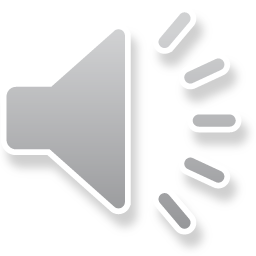 Fatou, B. et al. Scientific Reports (2016), 6, 25919


Ogrinc, N. et al. Nature Protocols (2019), 14, 3162-3182.
4
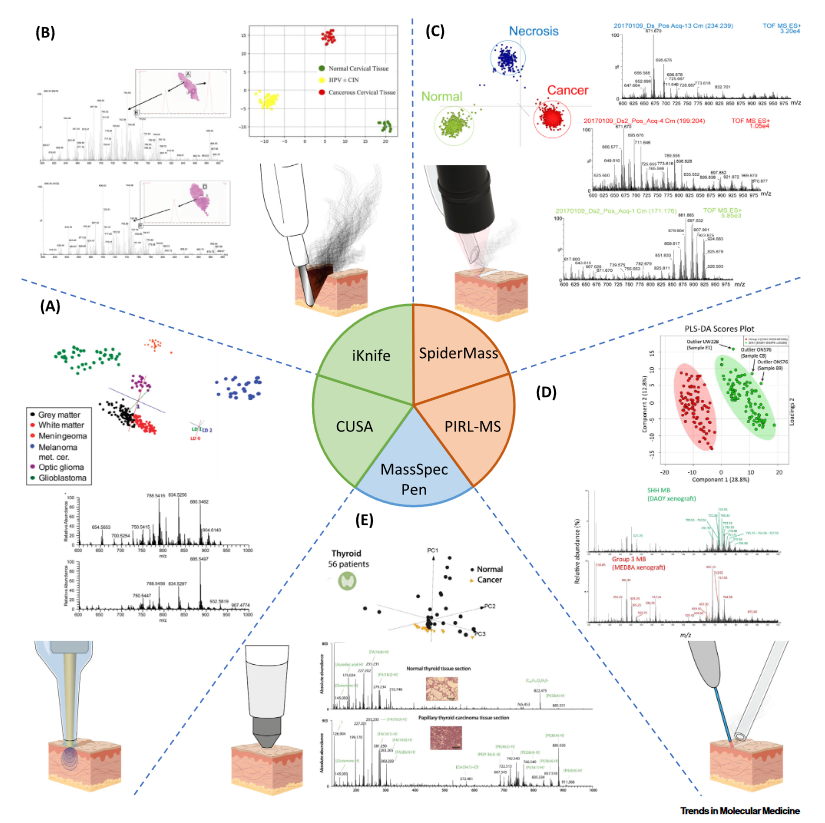 Rapid Evaporative Ionization MS
Picosecond Infrared Laser MS
Cavitron ultrasonic surgical aspirator
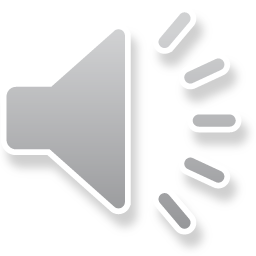 5
Ogrinc, N. et al. Trends in Molecular Medicine (2021), 27(6), 602-615.